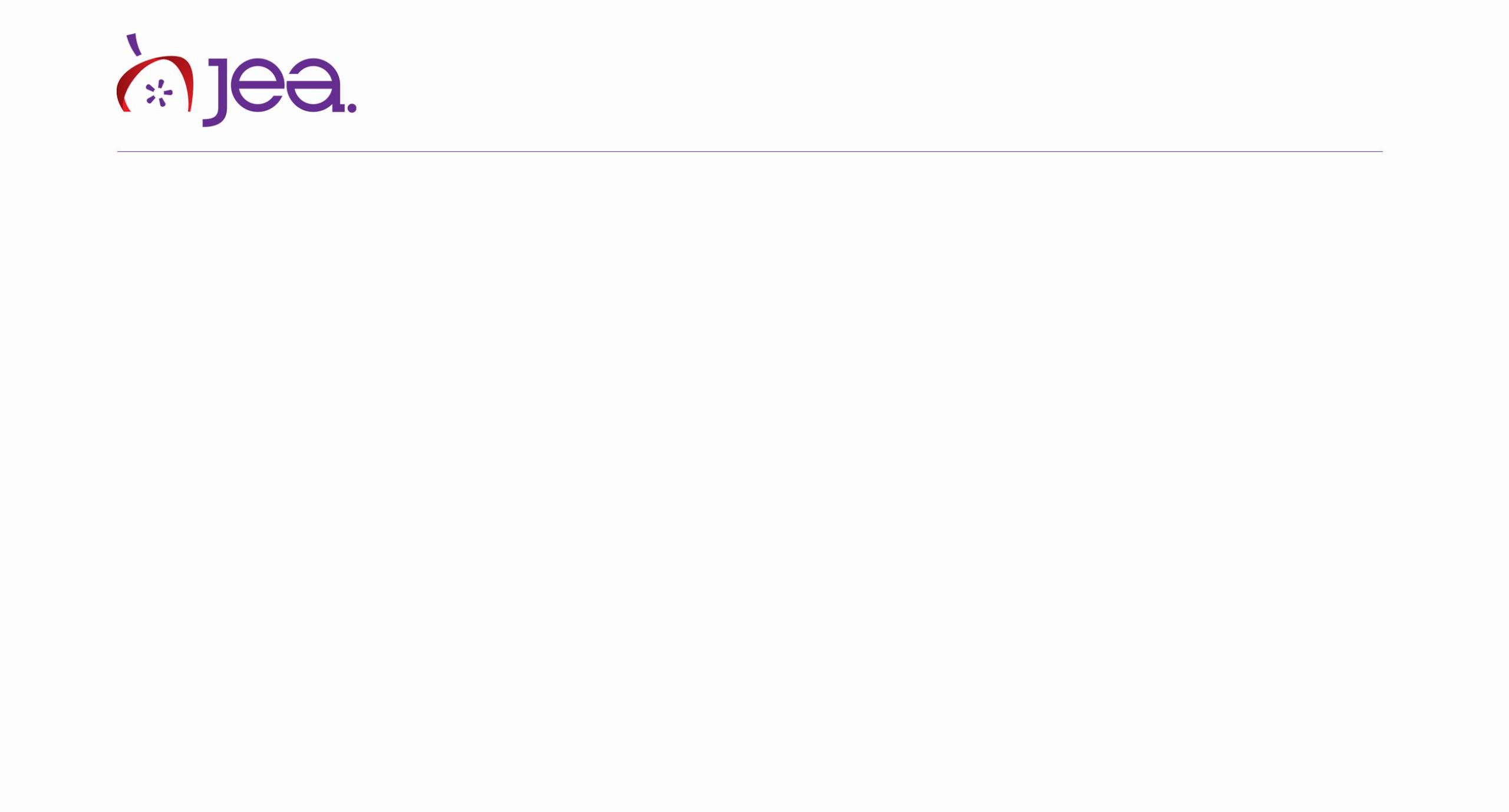 Opinion
Fact and
Opinion Writing
Facts
Facts are statements that are true. 

For example, we can use a thermometer to determine the temperature in this room; that is a fact. Whether that temperature is is too hot, too cold or just right is a matter of opinion.
Opinions
Opinions are statements that cannot be proven true or false. They usually involve some form of value judgment, such as good, bad, helpful, dangerous, problematic, beautiful, etc. People with the same information can disagree.
Logos, ethos, pathos
Opinions tend to be based on one of three types of thinking:

• logos: appeal to logic
• ethos: appeal to ethics, morality
• pathos: appeal to emotions
Logos
An appeal to logic means showing an opinion is the most logical or practical. 

Look for evidence of the results or likely results of the opinion, and as you gather facts, try to look at them from an unemotional, unbiased way.
Ethos
Ethos is an appeal to ethics or morality. It takes values or big ideas, like freedom, equality, education, helping others, and applies them to the facts. Students in a situation may value their freedom more, while teachers see maintaining order as more important. With ethos, you have to explain why your values are important and how they apply to the facts.
Pathos
Pathos tries to get the reader to have empathy for people affected by the opinion topic. One of the best ways to bring in pathos is to use true stories with emotional pull.
Combining logos, ethos, pathos
With any big decision, it is important to look at what is logical, what is right and what you feel about it. While sometimes it’s important to focus on one aspect, completely separating it from the others can lead to unbalanced thinking and writing.